UBND QUẬN LONG BIÊN
TRƯỜNG MẦM NON HOA MỘC LAN
GIÁO ÁN
Lĩnh vực: Phát triển nhận thức
Hoạt động: Làm quen với toán
Đề tài: Đếm đến 8, nhận biết các nhóm đối tượng trong phạm vi 8, nhận biết số 8
Đối tượng: Trẻ 5-6 tuổi
MỤC ĐÍCH- YÊU CẦU
1. Kiến thức: 
- Trẻ biết đếm đến 8, nhận biết các nhóm có số lượng 8.
-  Trẻ nhận biết chữ số 8
- Trẻ biết mối quan hệ số lượng trong phạm vi 8
2.Kỹ năng:
 - Dạy trẻ kỹ năng đếm trên đối tượng trong phạm vi 8
 - Rèn trẻ kỹ năng tạo nhóm có 8 đối tượng
 - Rèn cho trẻ kỹ năng quan sát và kỹ năng so sánh cho trẻ
3. Thái độ: 
Trẻ biết yêu quý và bảo vệ động vật
Trẻ hứng thú tham gia vào các hoạt động
1 Ổn định tổ chức
2. Phương pháp hình thức tổ chức
2.1 Ôn số lượng trong phạm vi 7
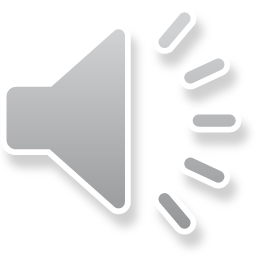 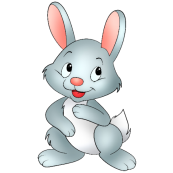 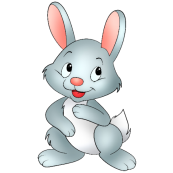 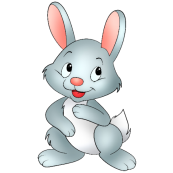 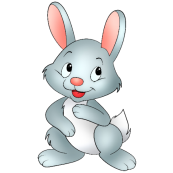 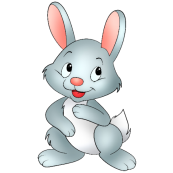 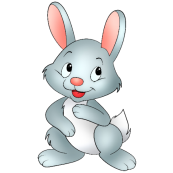 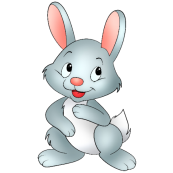 7
6
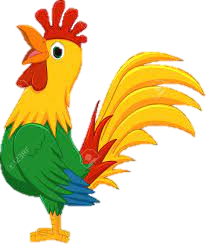 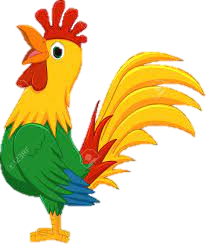 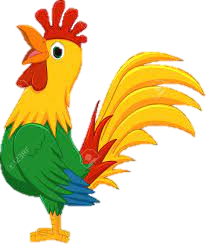 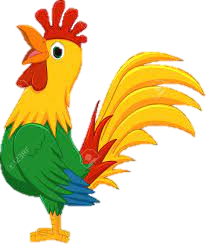 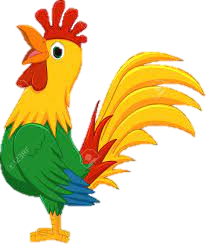 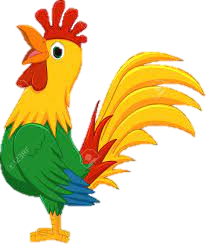 7
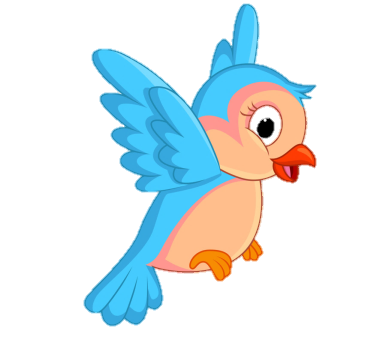 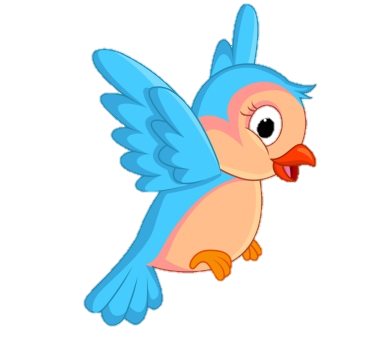 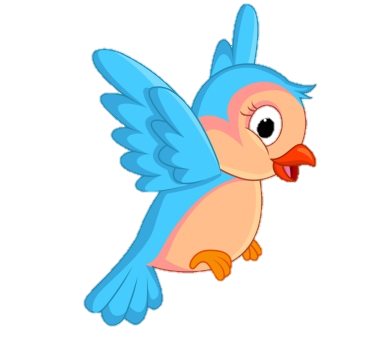 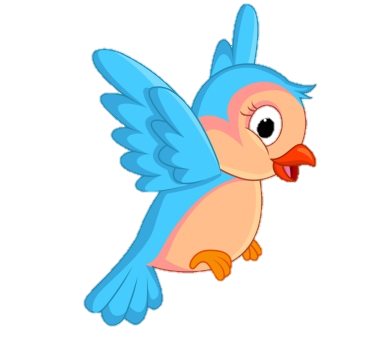 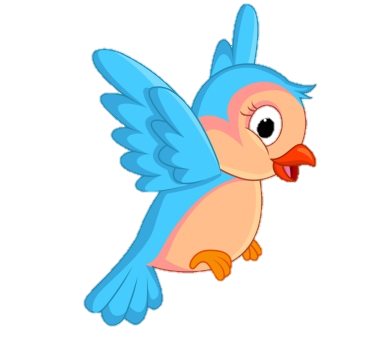 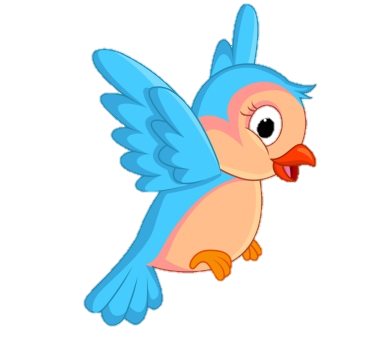 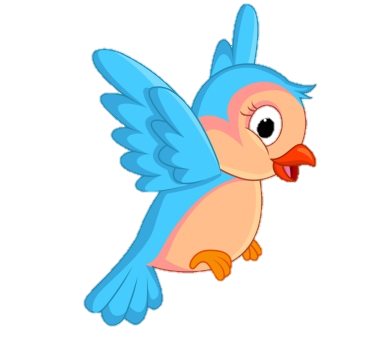 2.2. Đếm đến 8, nhận biết các nhóm đối tượng trong phạm vi 8, nhận biết số 8
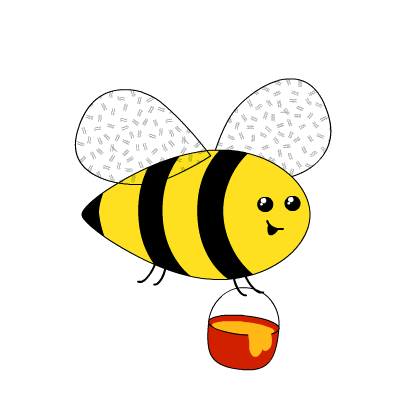 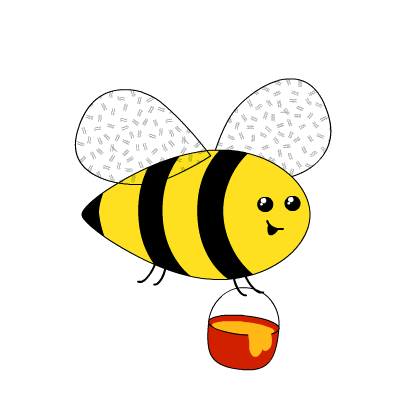 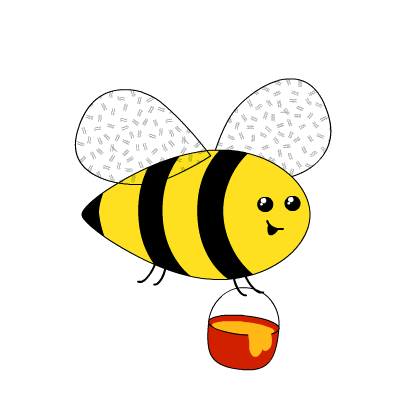 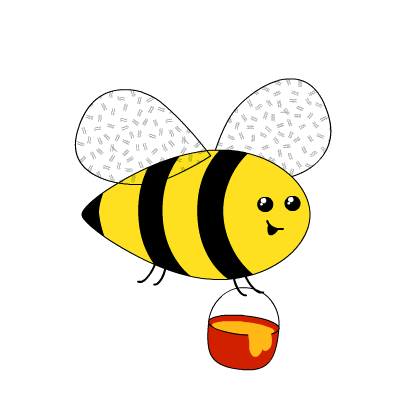 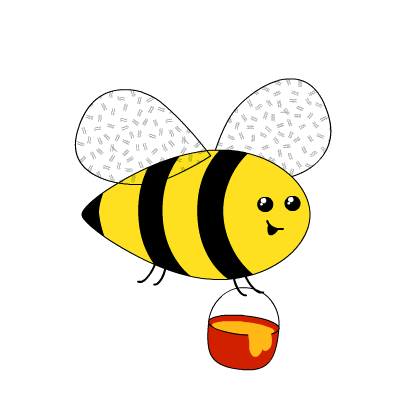 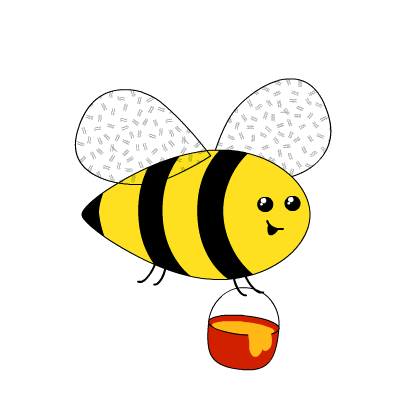 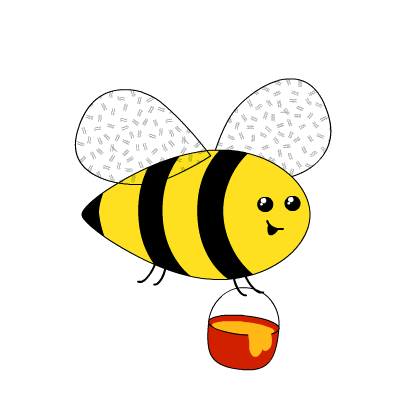 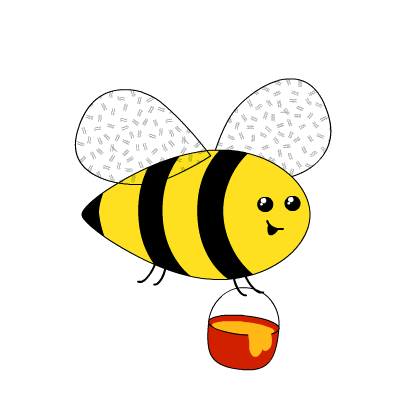 8
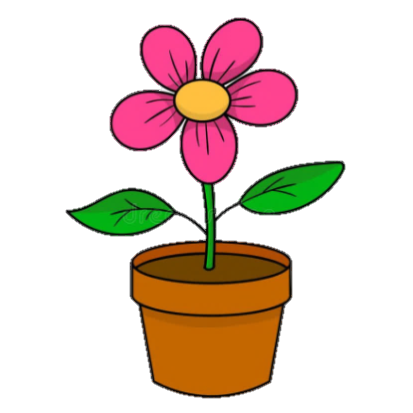 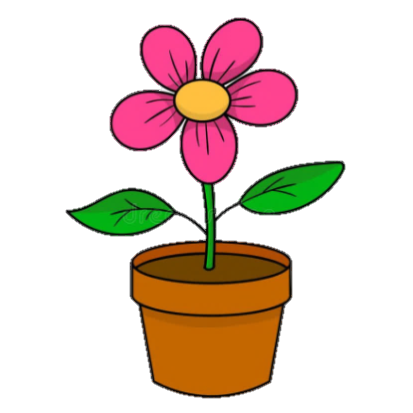 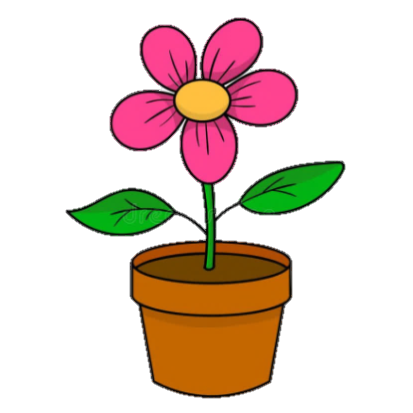 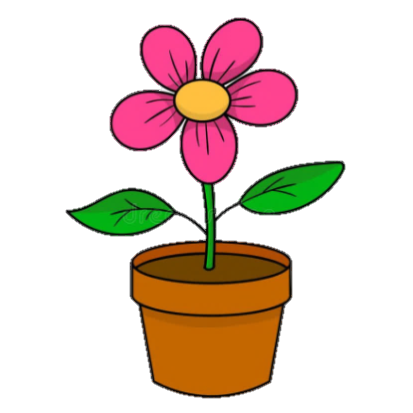 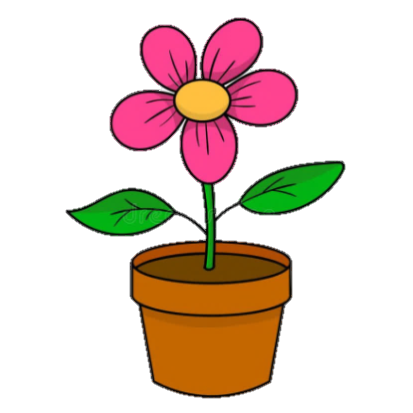 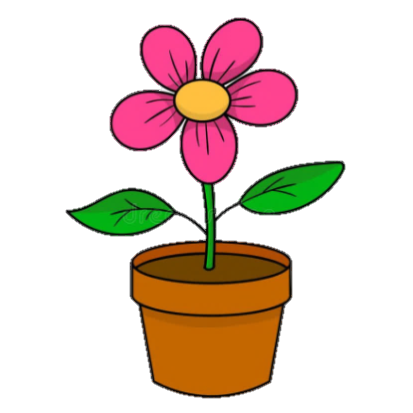 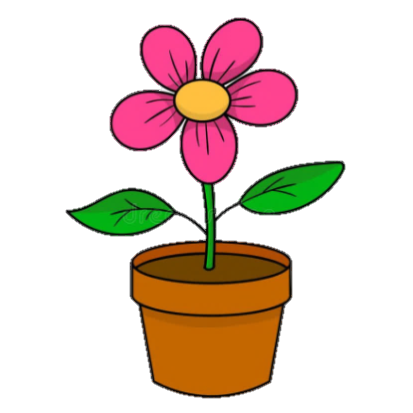 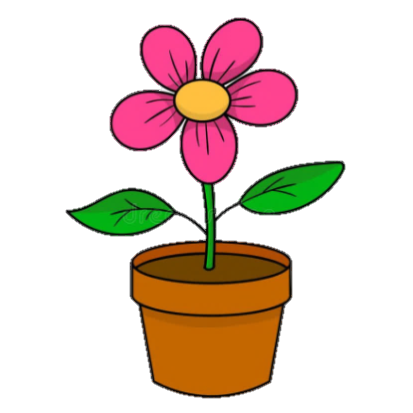 8
Cấu tạo của số 8
8
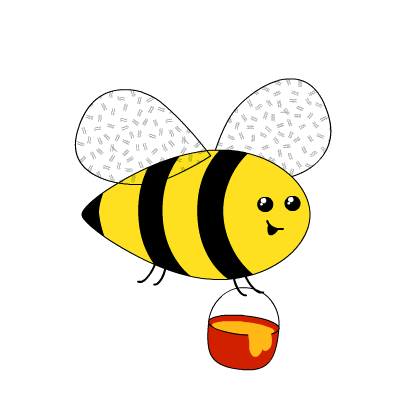 1
8
6
3
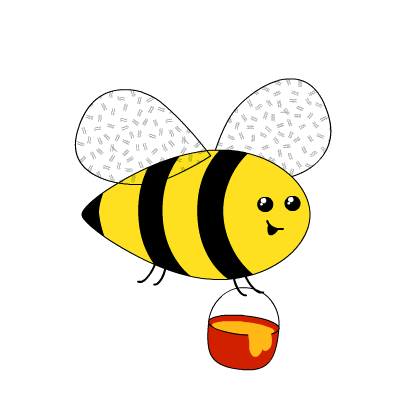 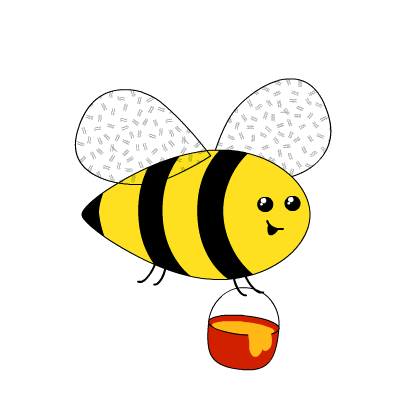 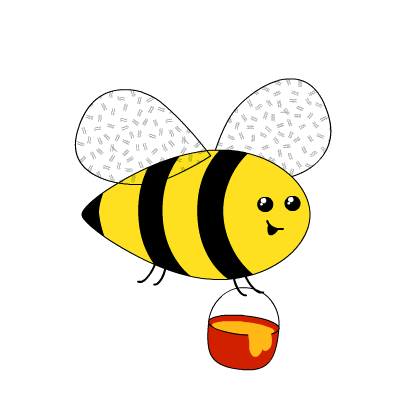 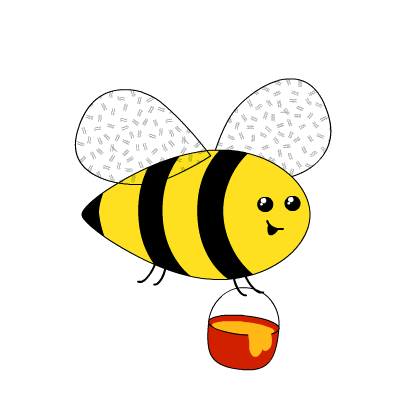 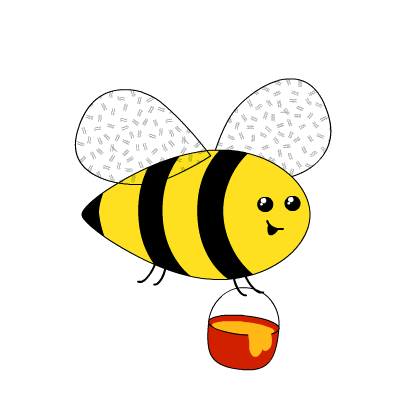 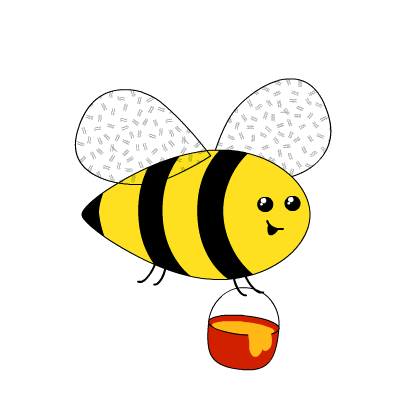 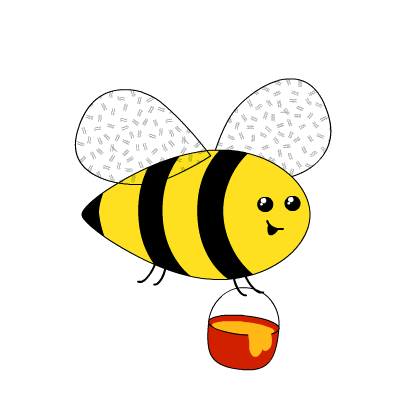 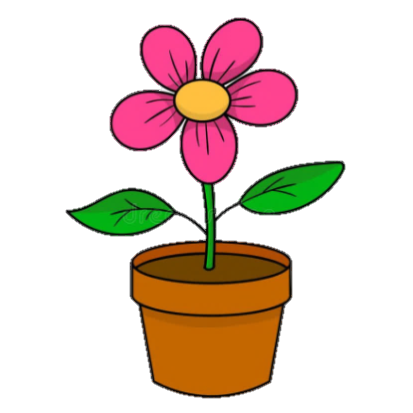 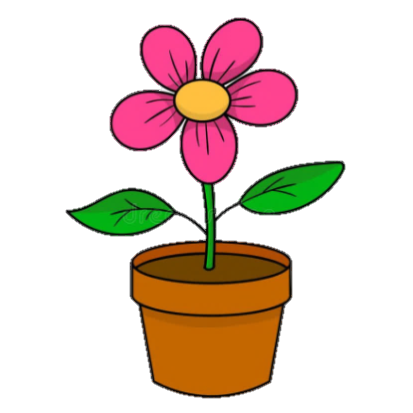 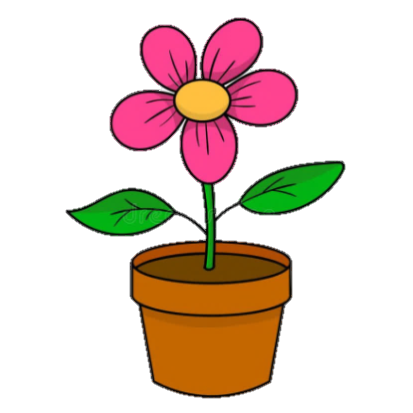 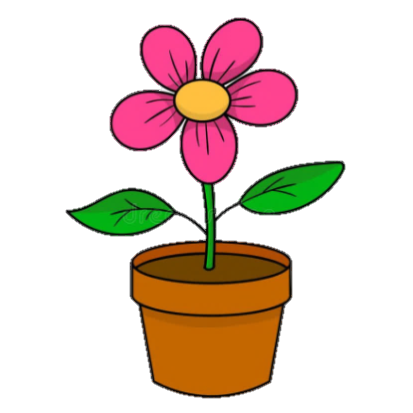 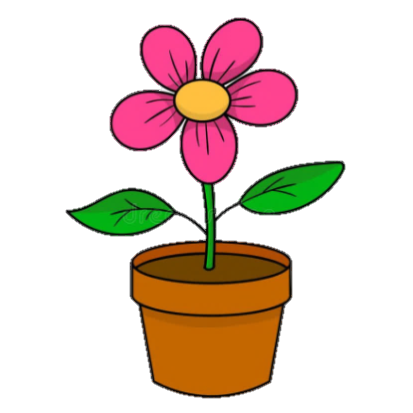 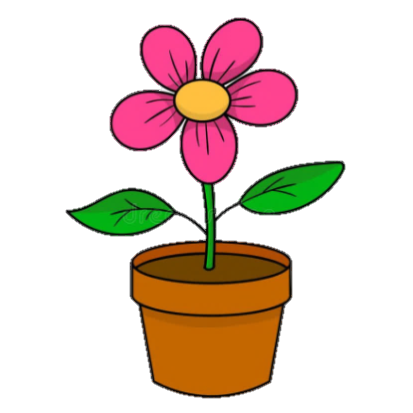 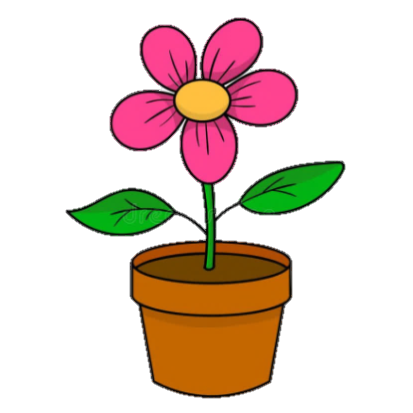 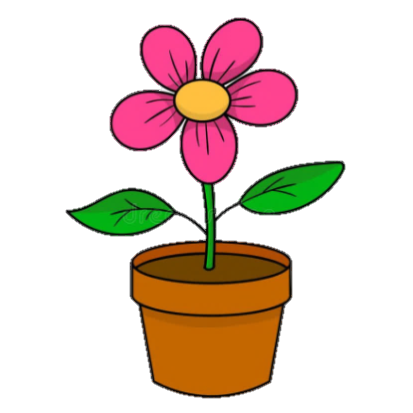 8
Trò chơi 1: Ô cửa bí mật
1
2
3
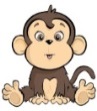 10
9
2
1
4
3
8
7
6
5
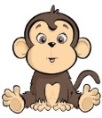 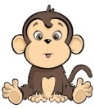 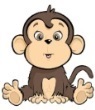 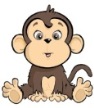 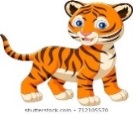 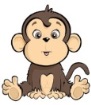 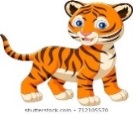 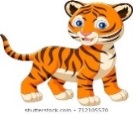 8
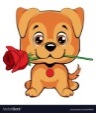 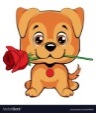 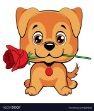 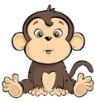 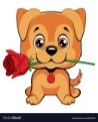 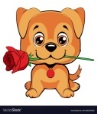 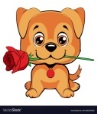 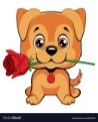 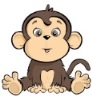 Nối nhóm con vật có số lượng là 8 với thẻ số 8 tương ứng
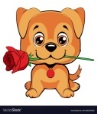 Trò chơi 2: Ô cửa bí mật
2
3
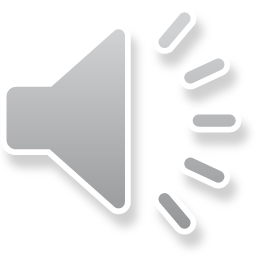 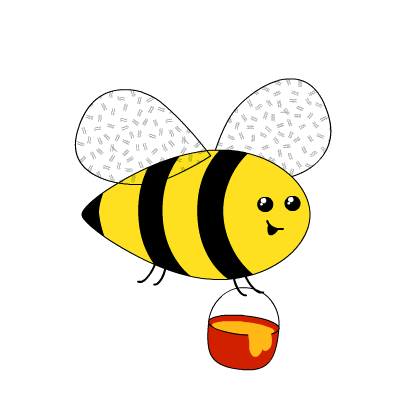 Bé hãy giúp Ong vàng đếm xem trên cây táo có bao nhiêu quả và chọn thẻ số tương ứng ?
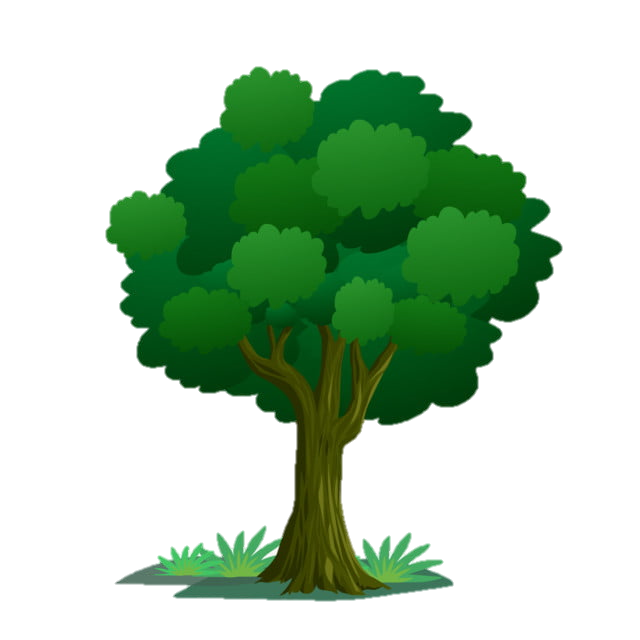 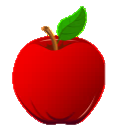 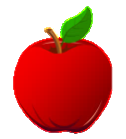 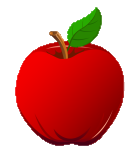 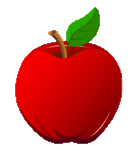 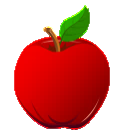 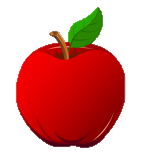 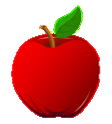 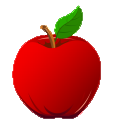 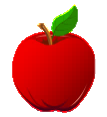 8
7
6
Trò chơi 1: Ô cửa bí mật
3
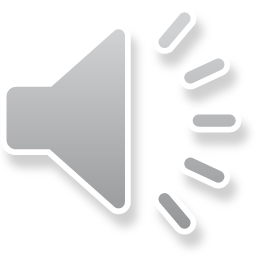 Hai nhóm dưới đây nhóm nào có số lượng là 8.
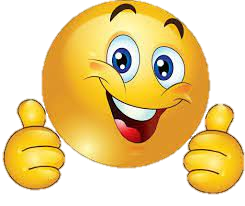 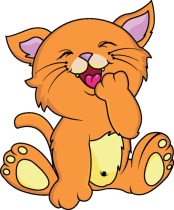 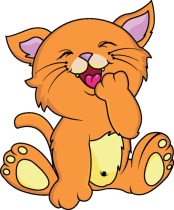 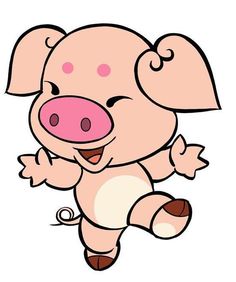 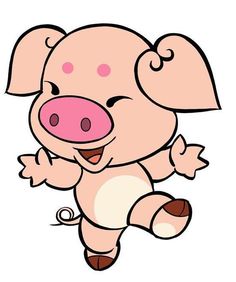 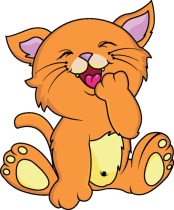 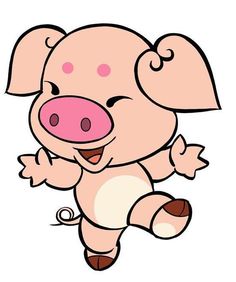 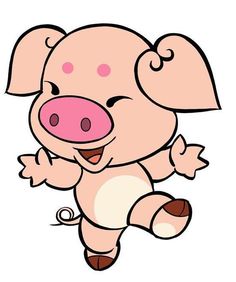 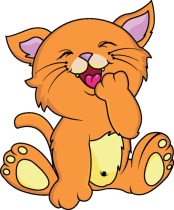 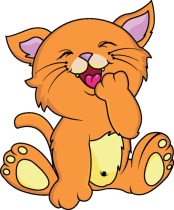 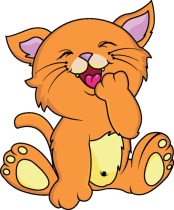 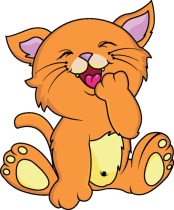 8
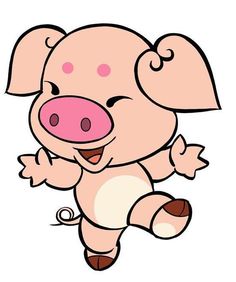 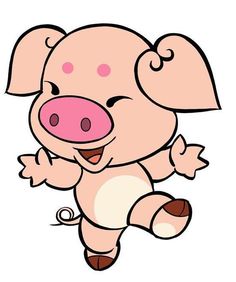 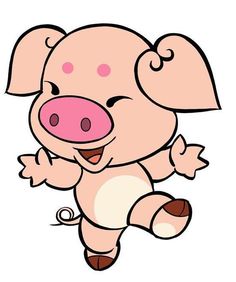 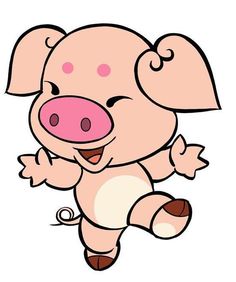 Trò chơi 2: Cùng nhau thi tài
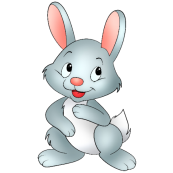 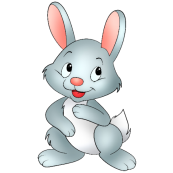 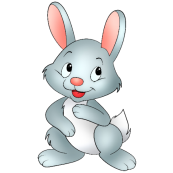 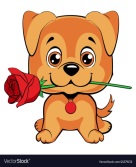 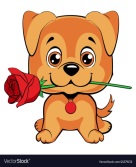 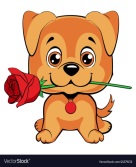 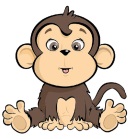 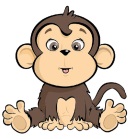 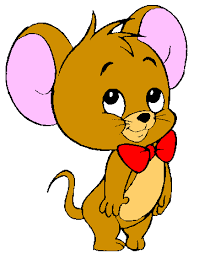 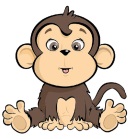 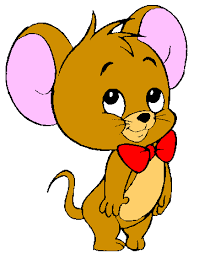 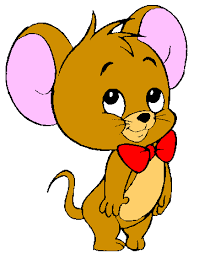 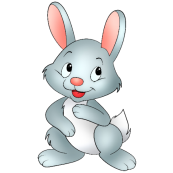 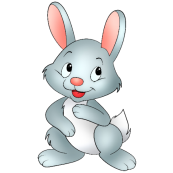 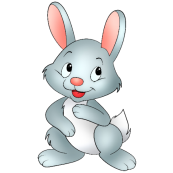 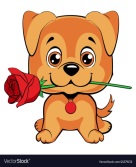 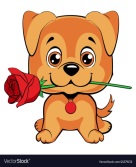 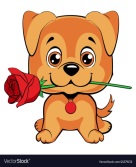 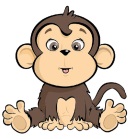 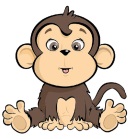 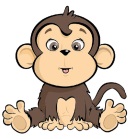 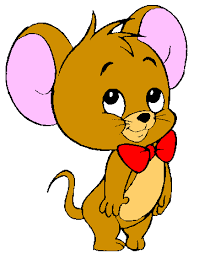 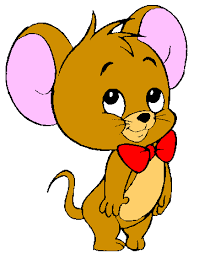 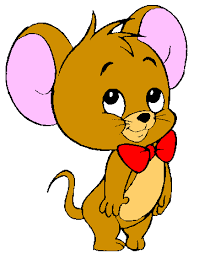 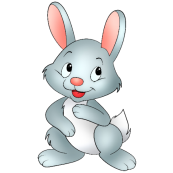 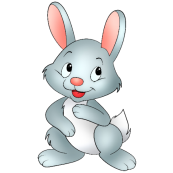 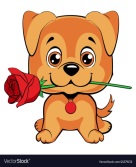 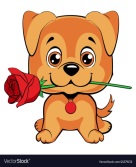 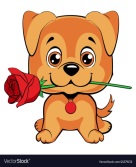 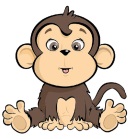 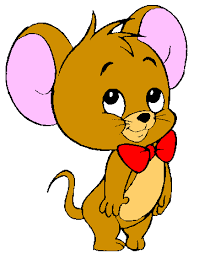 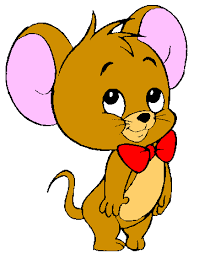 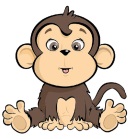 8
8
8
8
3 Kết thúc